Credit Exposure Update
Credit Finance Sub Group
ERCOT Public
September 2023
Monthly Highlights July 2023 – August 2023
Market-wide average Total Potential Exposure (TPE) increased from $2.66 billion in July 2023
       to $3.66 billion in August 2023
TPEA increased due to higher real-time and day-ahead prices as well as higher forward adjustment factors 
Discretionary Collateral is defined as Secured Collateral in excess of TPE,CRR Locked ACL and DAM Exposure
Average Discretionary Collateral increased from $4.43 billion in July 2023 to $4.91 billion in August 2023 
No unusual collateral call activity
2
TPE and Forward Adjustment Factors Aug 2022 - Aug 2023
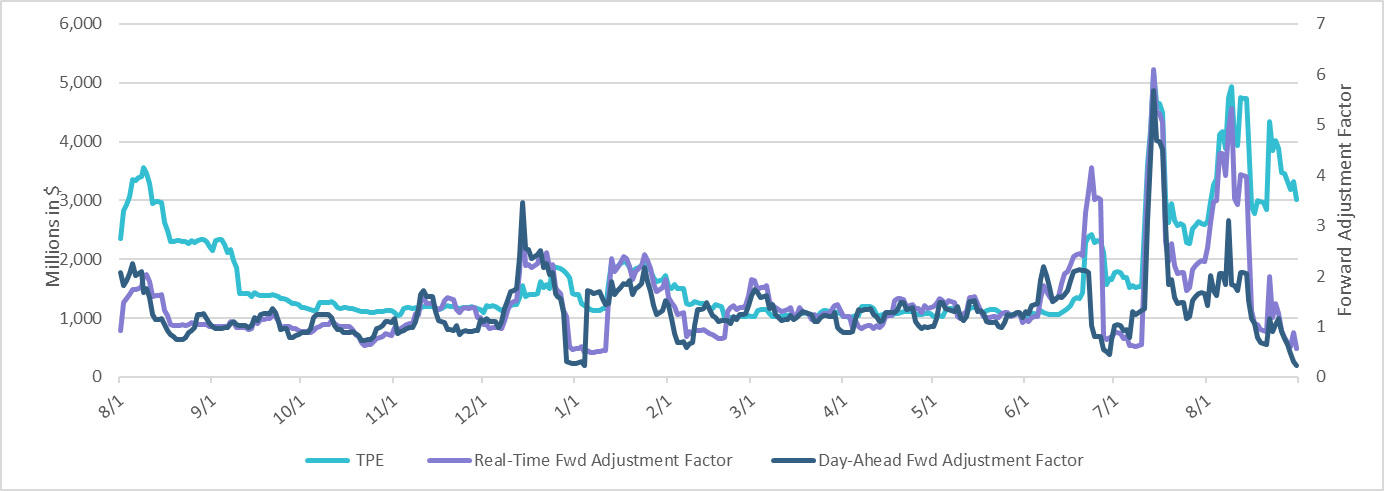 *TPE adjusted to exclude short pay entities eliminating data skew
3
TPE/Real-Time & Day-Ahead Daily Average Settlement Point Prices for HB_NORTH Aug 2022 -  Aug 2023
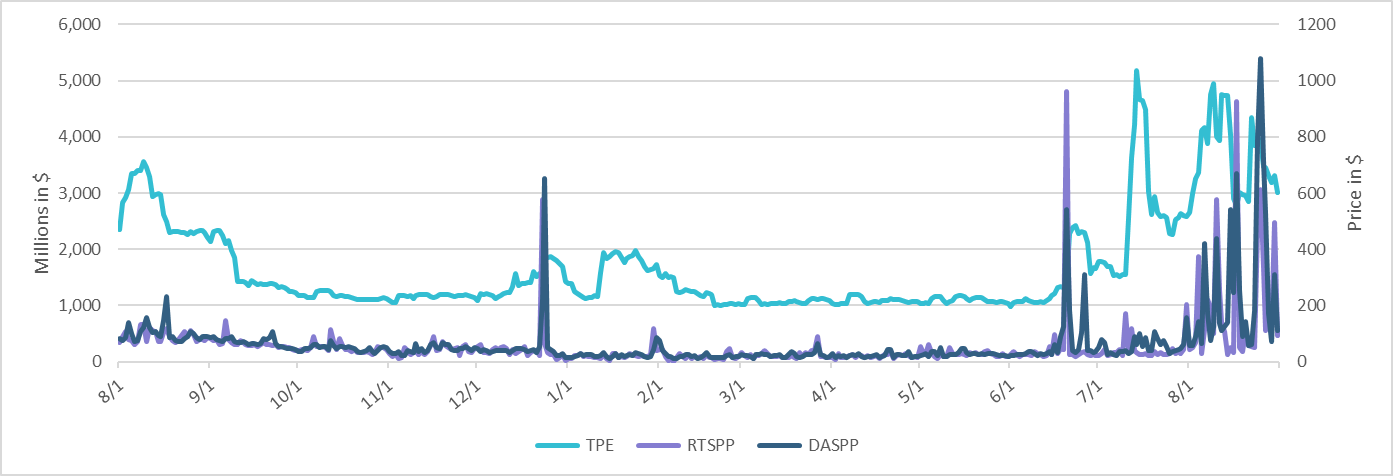 * TPE adjusted to exclude short pay entities eliminating data skew
4
Available Credit by Type Compared to Total Potential Exposure (TPE) Aug 2022- Aug 2023
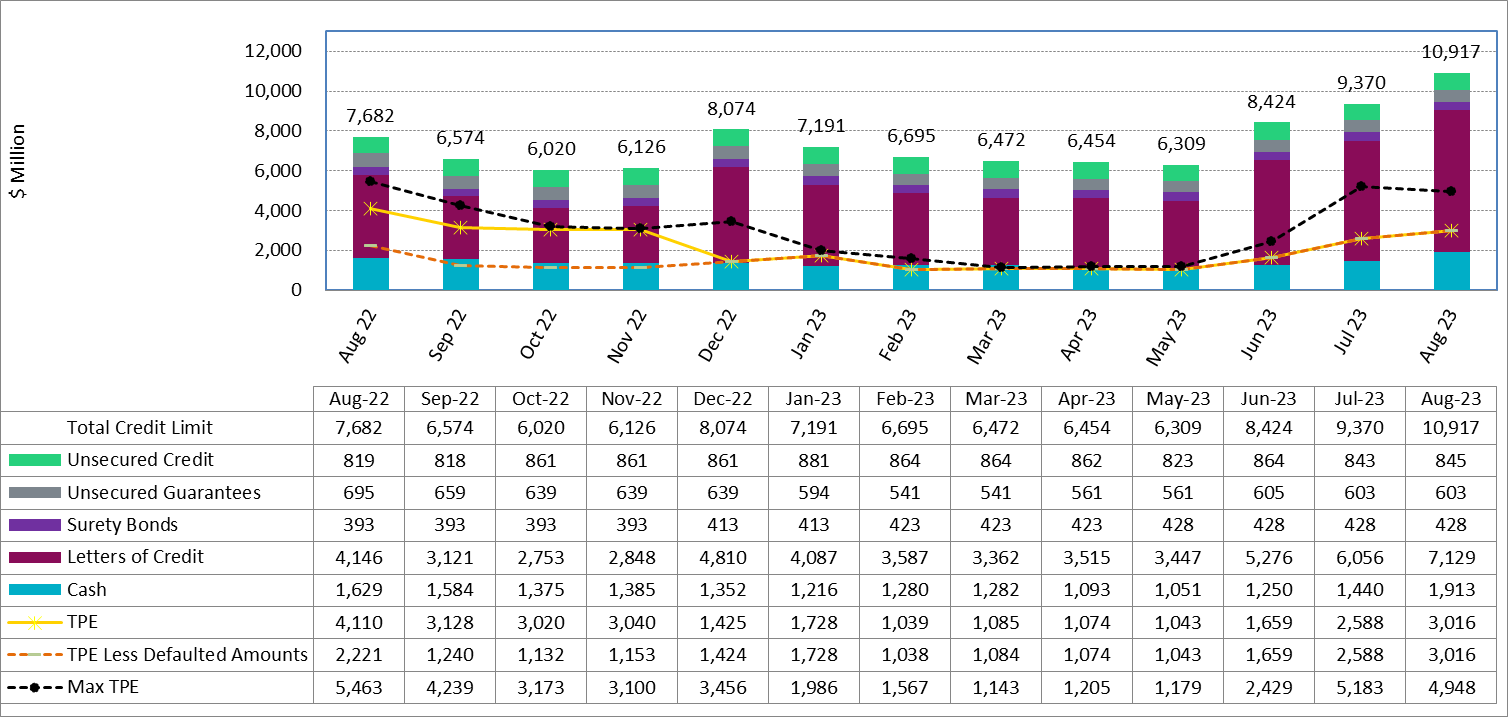 Numbers are as of month-end except for Max TPE
Max TPE is the highest TPE for the corresponding month
TPE less Defaulted Amounts: TPE – Short-Paid Invoices
5
Discretionary Collateral July 2023 - Aug 2023
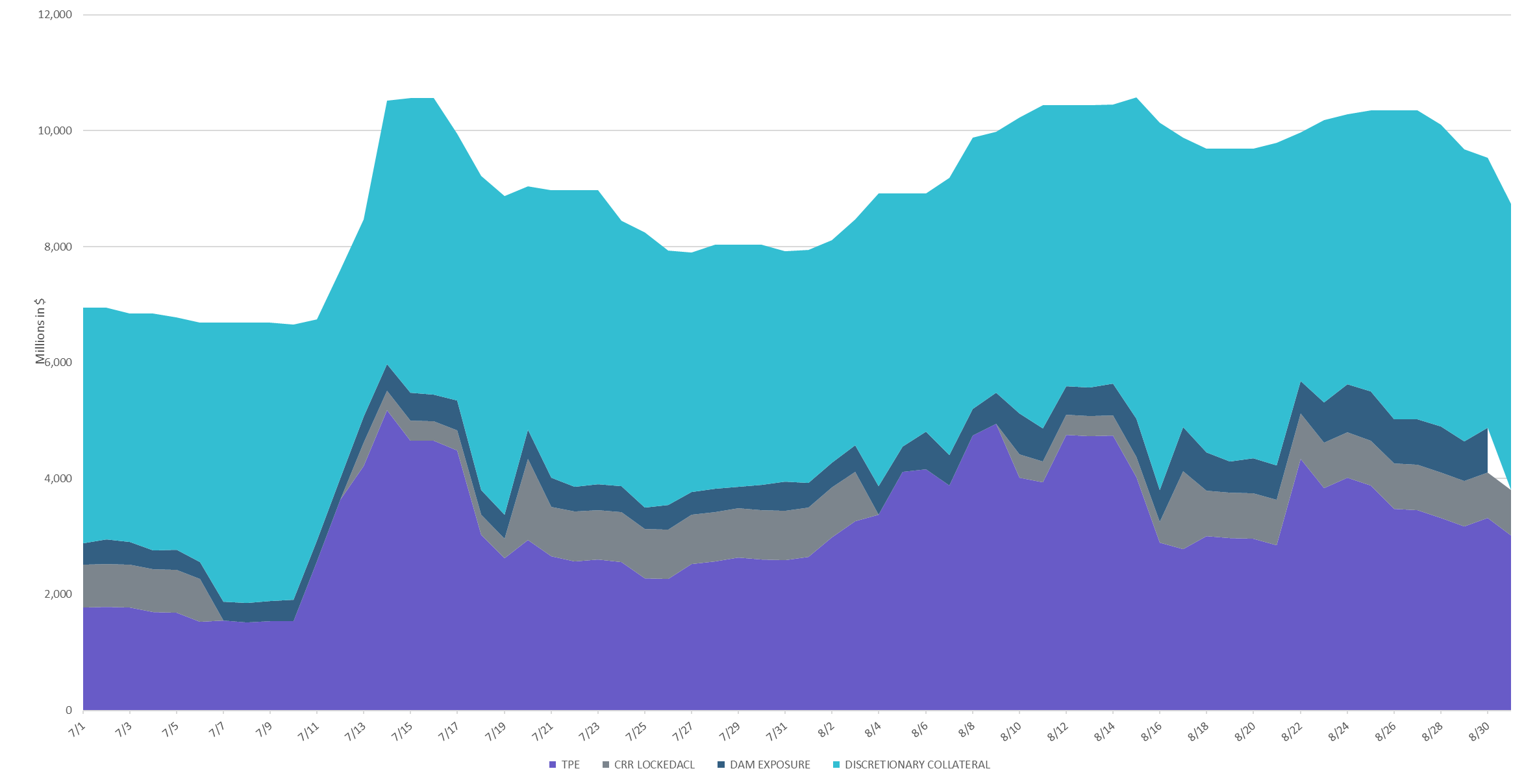 * Discretionary Collateral adjusted to exclude short pay amounts eliminating data skew
6
Discretionary Collateral by Market Segment Aug 2021 - Aug 2023
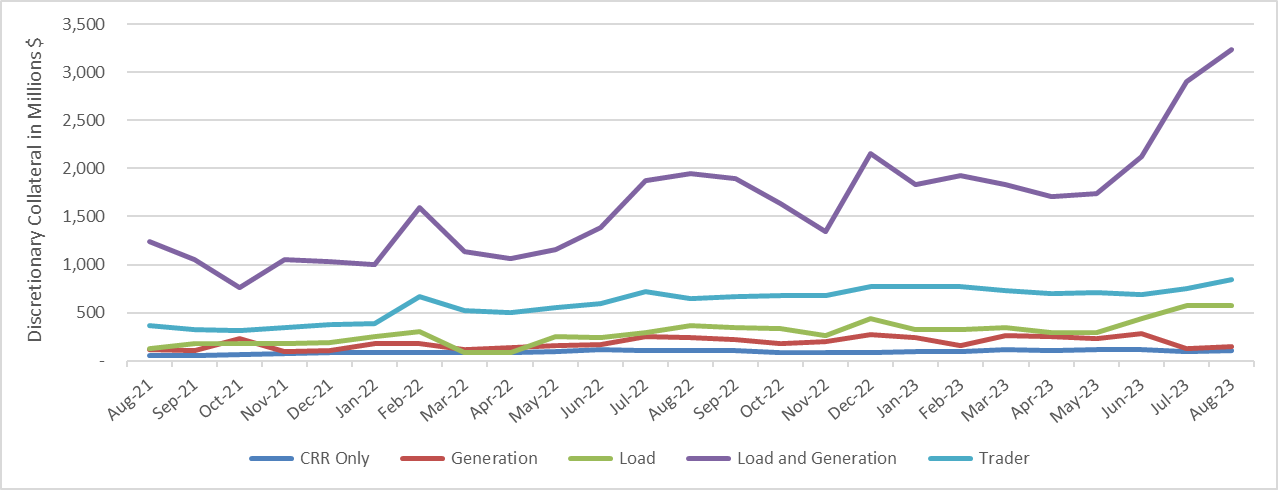 * Discretionary Collateral adjusted to exclude short pay amounts eliminating data skew
7
TPE and Discretionary Collateral by Market Segment  -  Aug 2023*
Load and Generation entities accounted for the largest portion of discretionary collateral
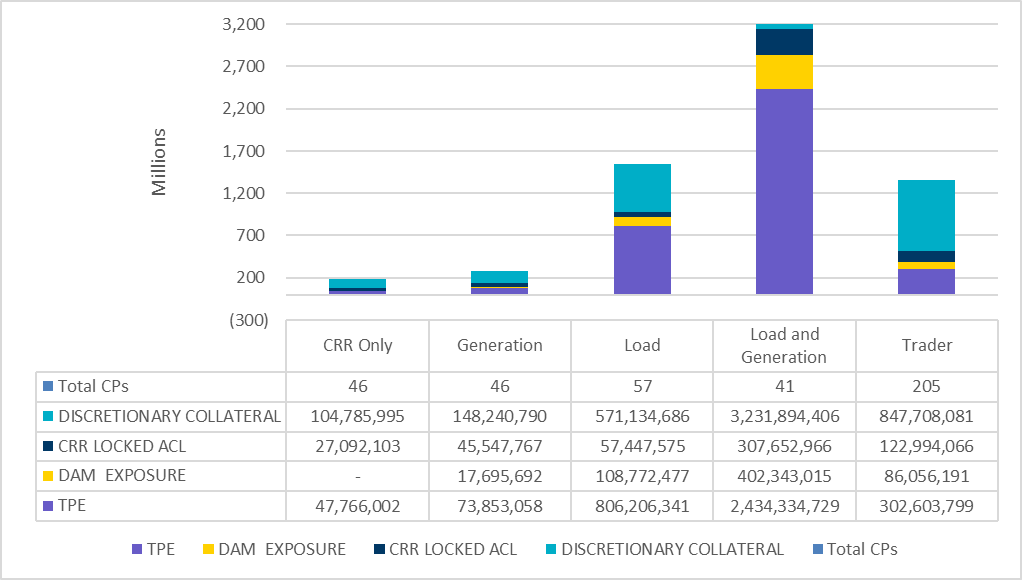 *Discretionary collateral doesn’t include Unsecured Credit Limit or parent guarantees
8
TPEA Coverage of Settlements Jul 2022 -  Jul 2023
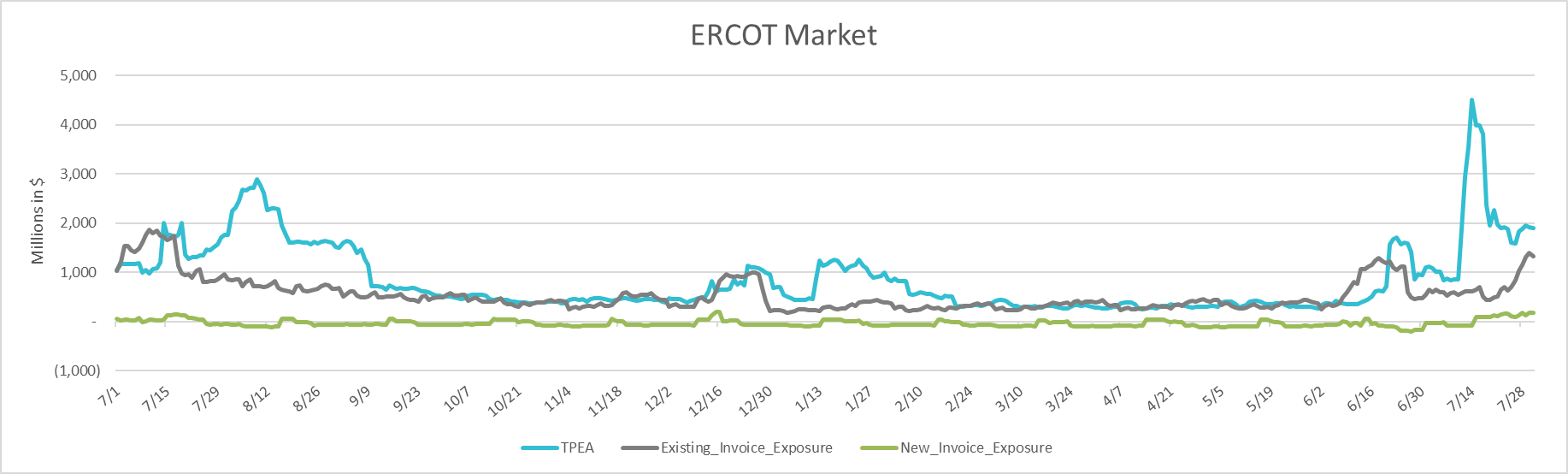 TPEA closely approximates actual/invoice exposure
TPEA adjusted to exclude short pay entities eliminating data skew
9
TPEA Coverage of Settlements Jul 2022 -  Jul 2023
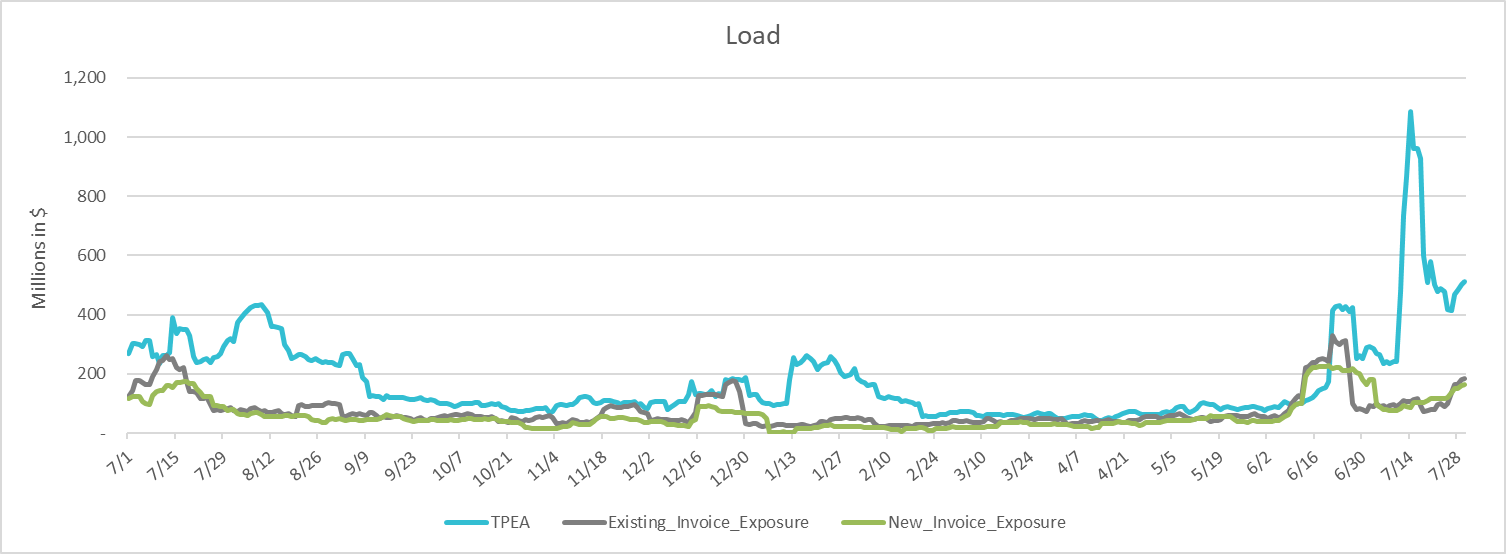 *TPEA exceeds invoice exposure
*TPEA adjusted to exclude short pay entities eliminating data skew
10
TPEA Coverage of Settlements Jul 2022 - Jul 2023
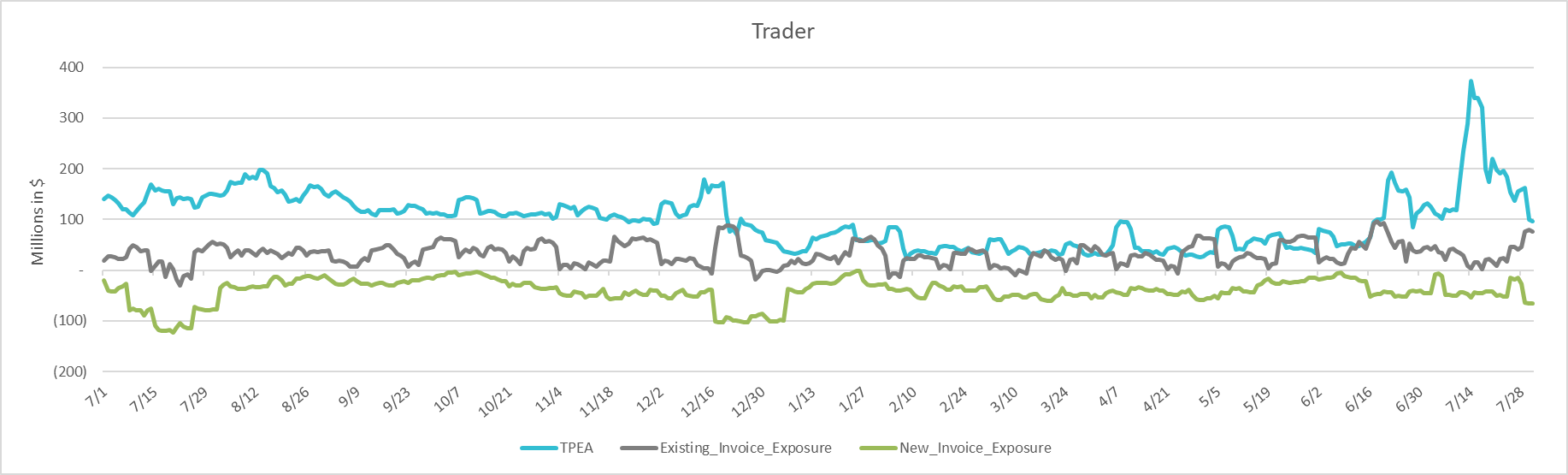 *TPEA generally exceeds invoice exposure
11
TPEA Coverage of Settlements Jul 2022 -  Jul 2023
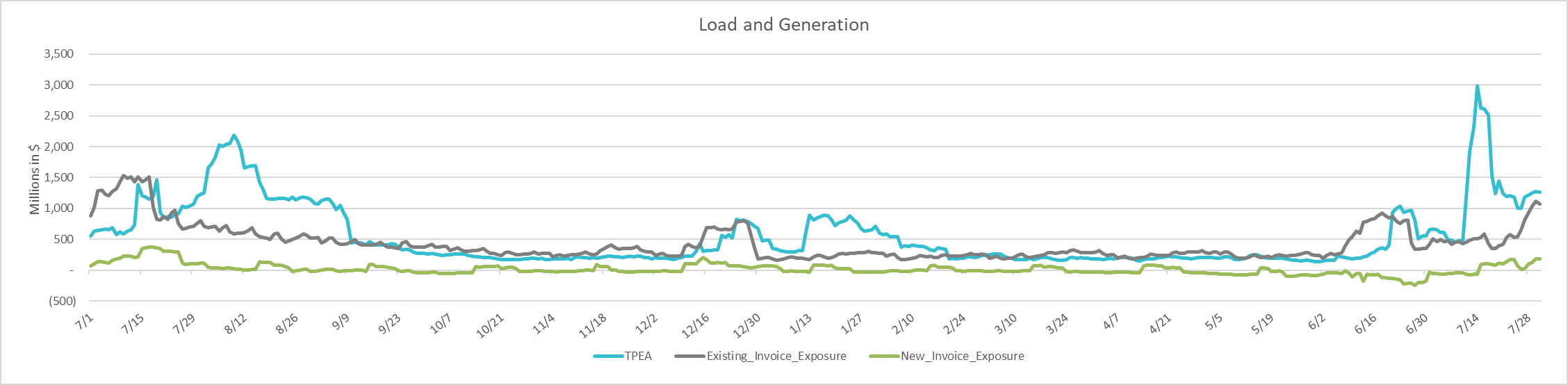 Invoice exposure generally exceeds TPEA
TPEA adjusted to exclude short pay entities eliminating data skew
12
TPEA Coverage of Settlements Jul 2022 -  Jul 2023
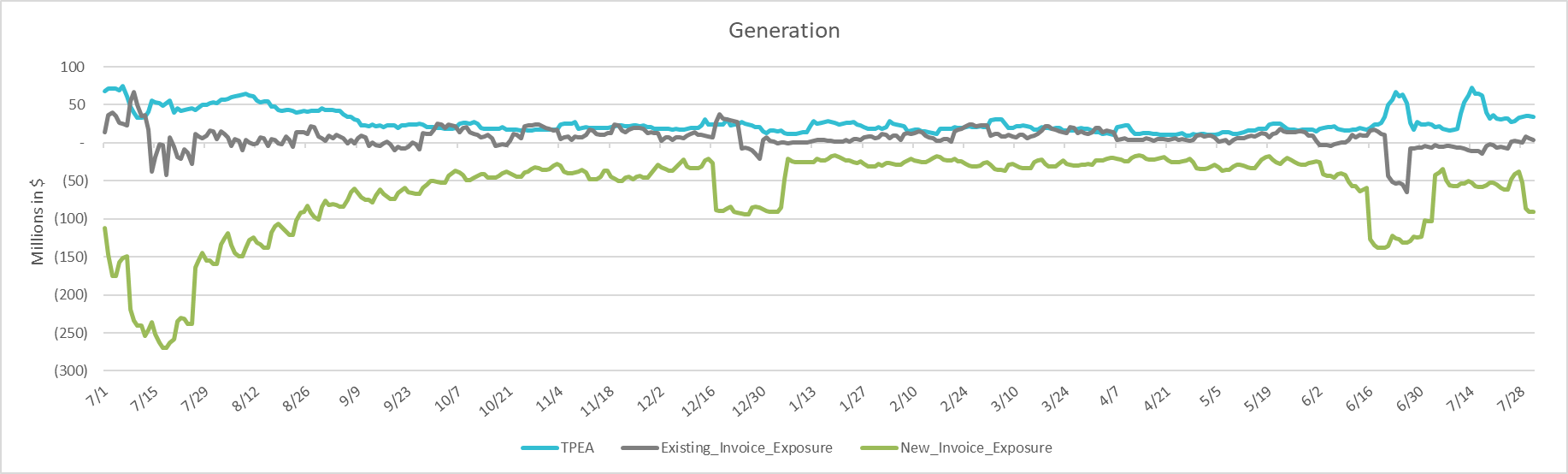 * TPEA generally exceeds Invoice exposure
13
TPES Coverage of Settlements Jul 2022 -  Jul 2023
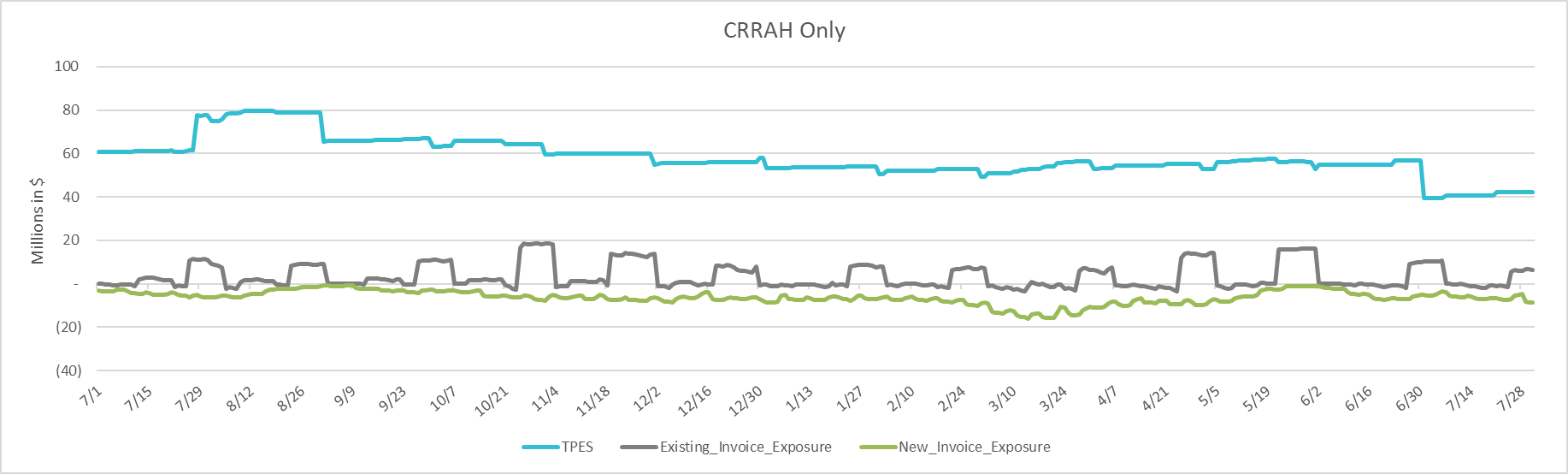 *TPES exceeds actual/invoice exposure
14
Questions
15